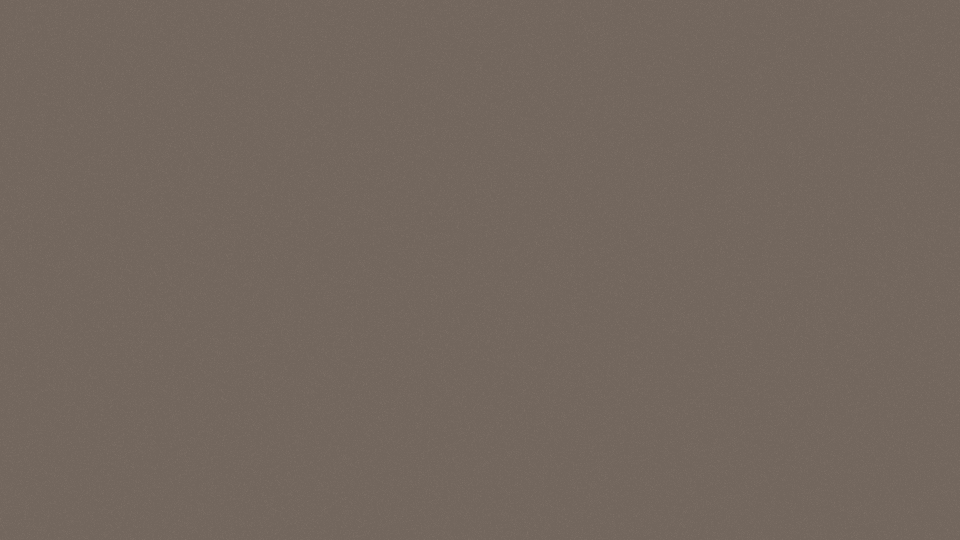 Уравнения и неравенства
Неравенства с параметром
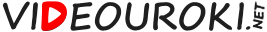 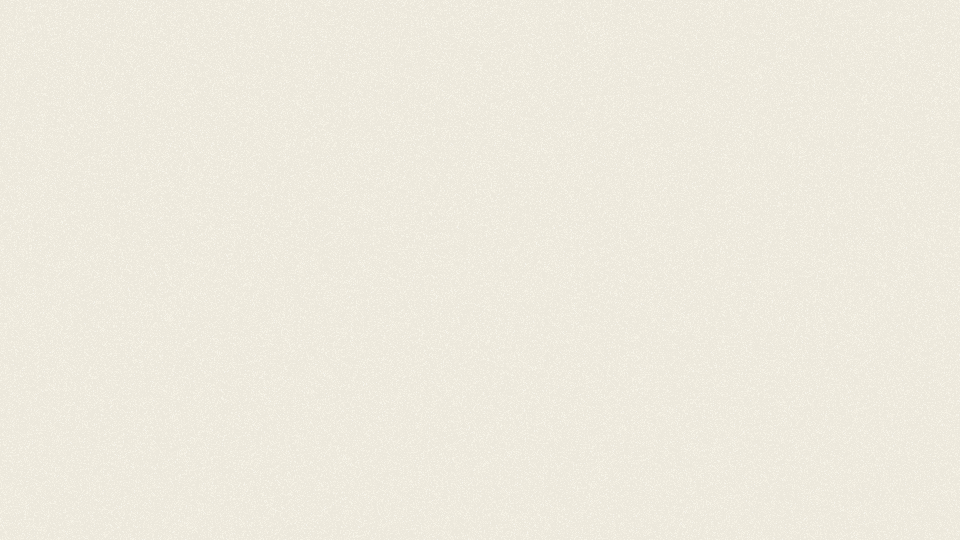 Линейные неравенства с параметром
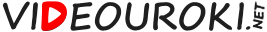 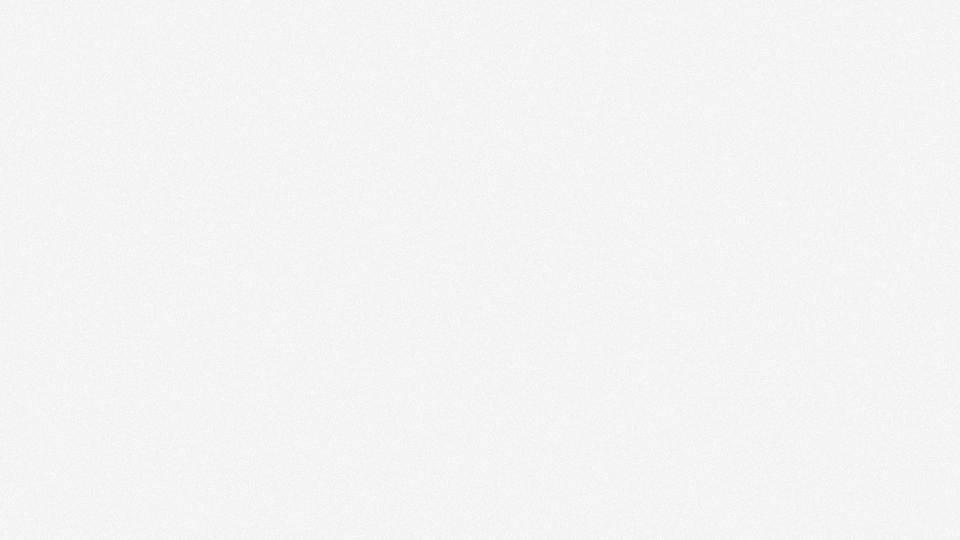 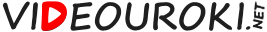 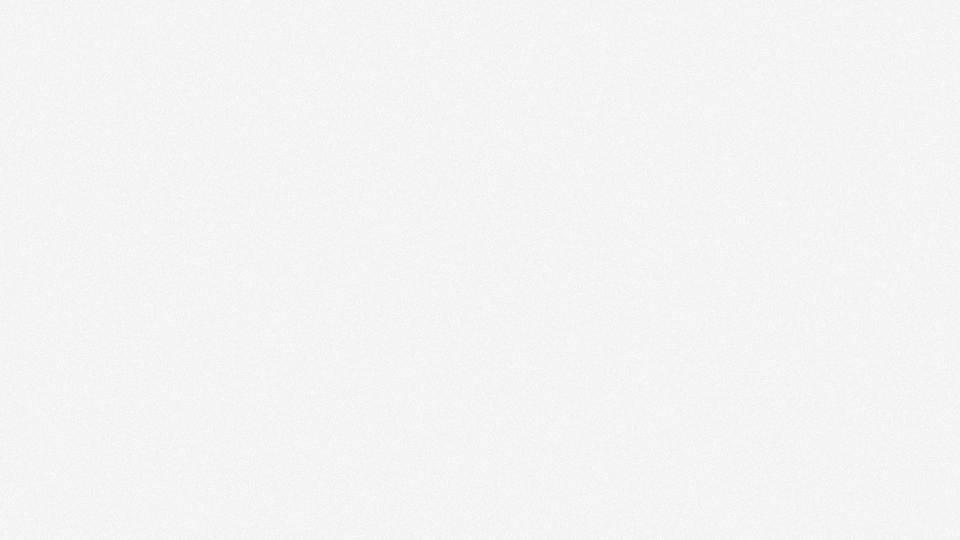 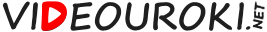 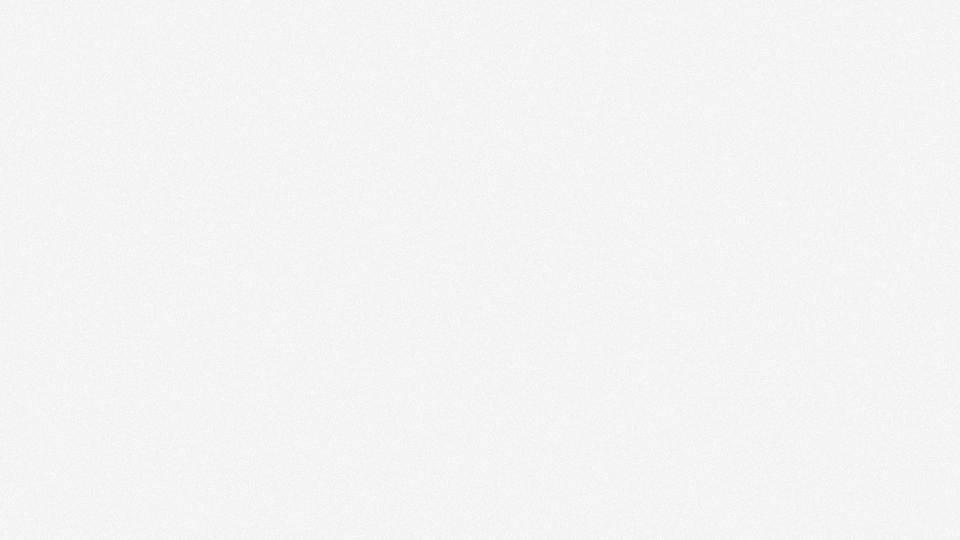 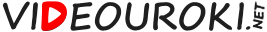 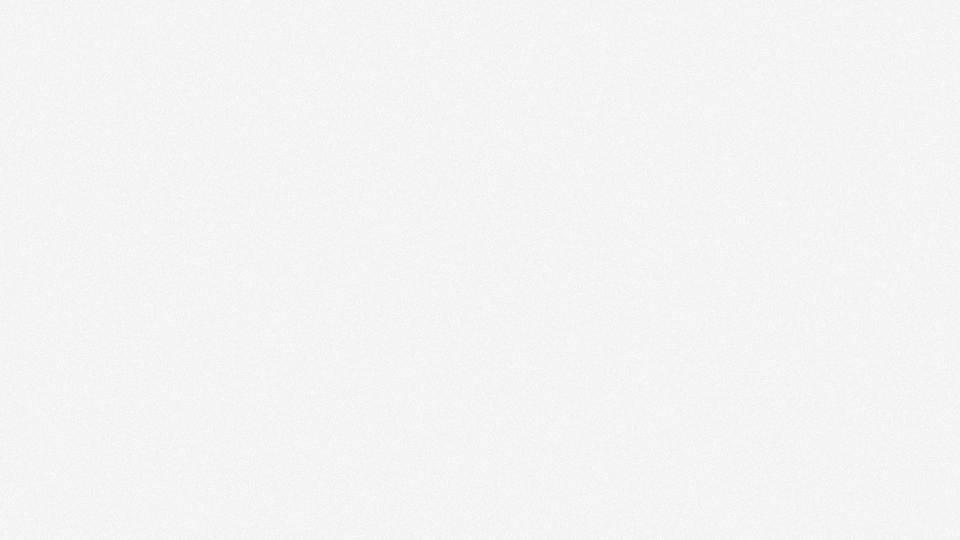 нет решений
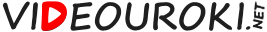 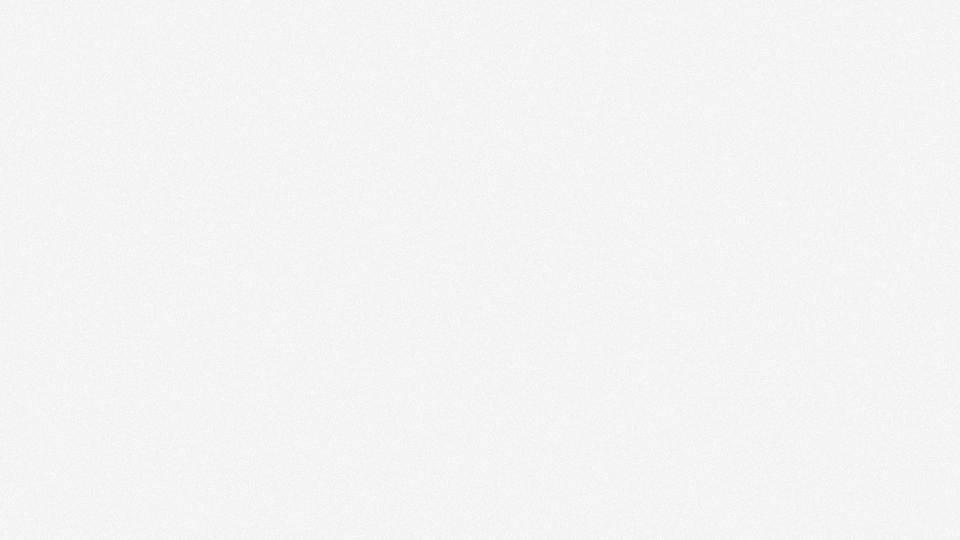 нет решений
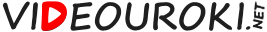 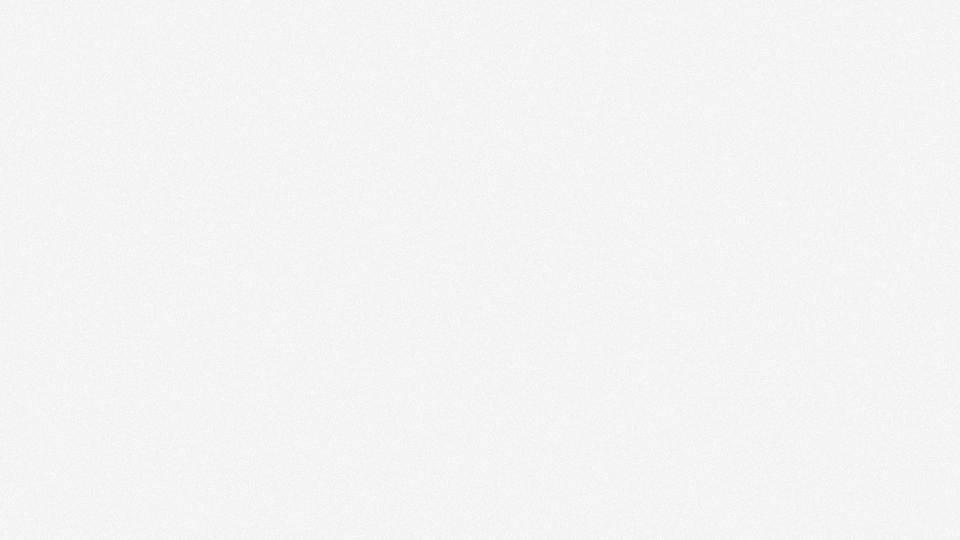 нет решений
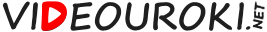 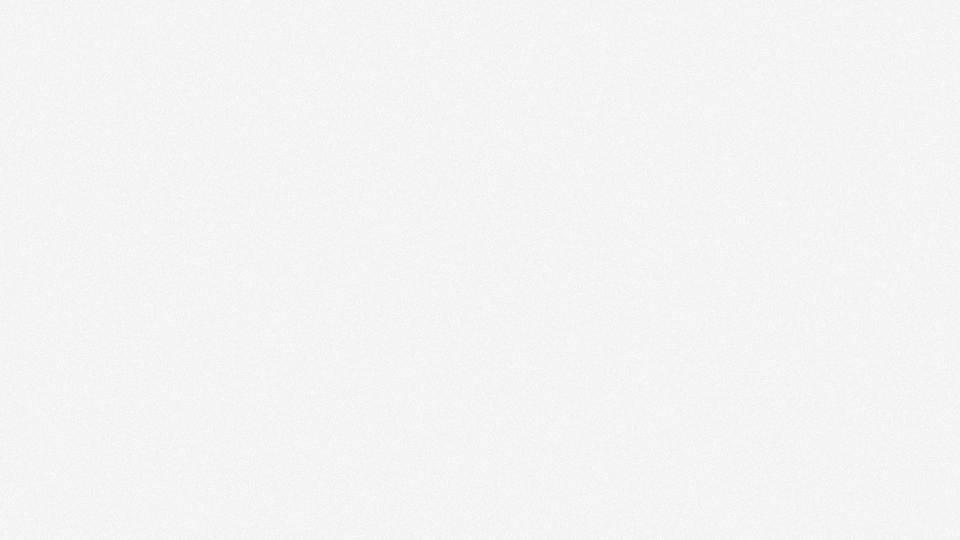 нет решений
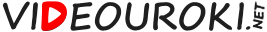 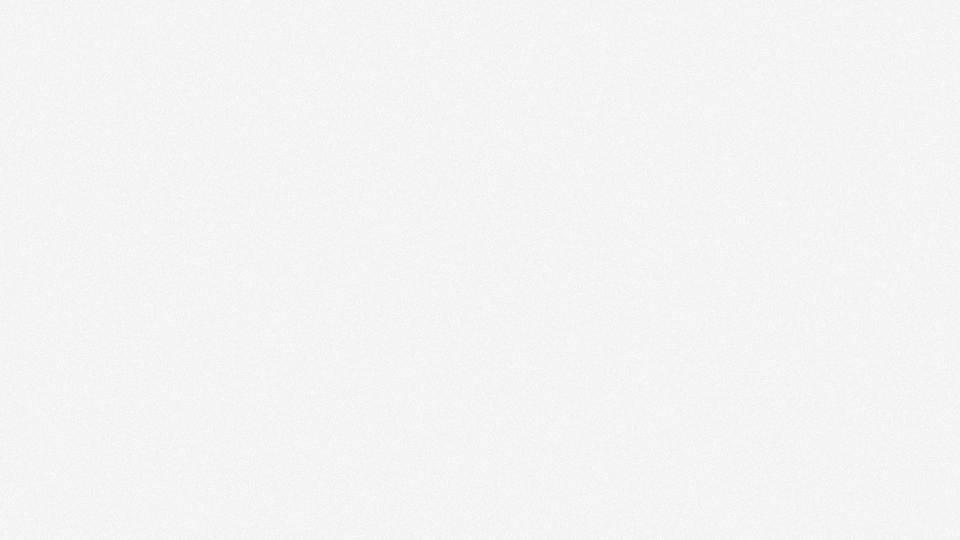 нет решений
нет решений
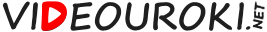 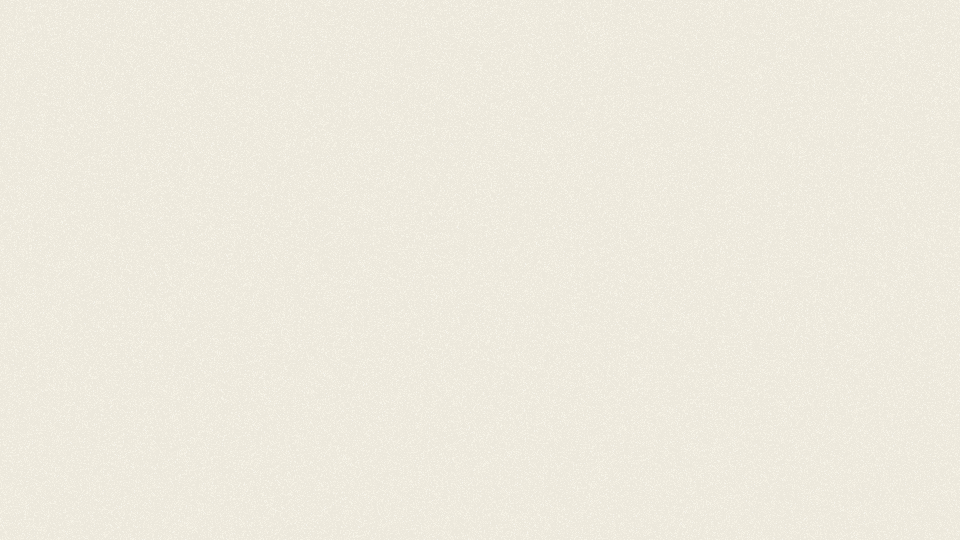 Неравенства с параметром
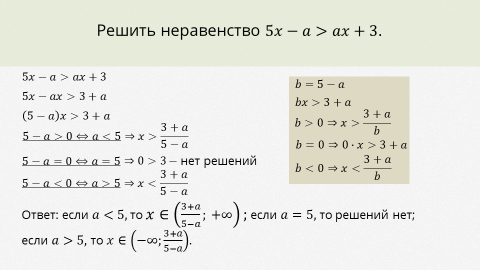 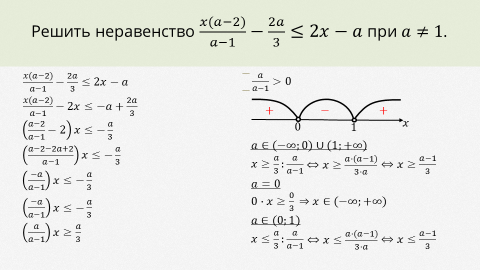 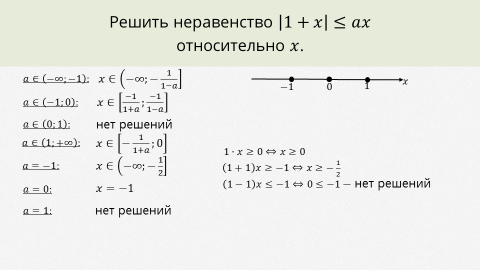 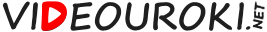